1
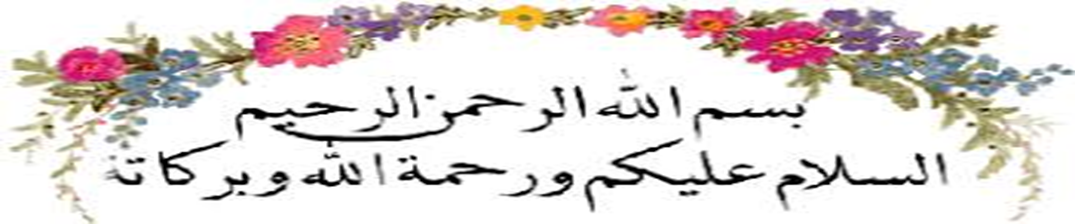 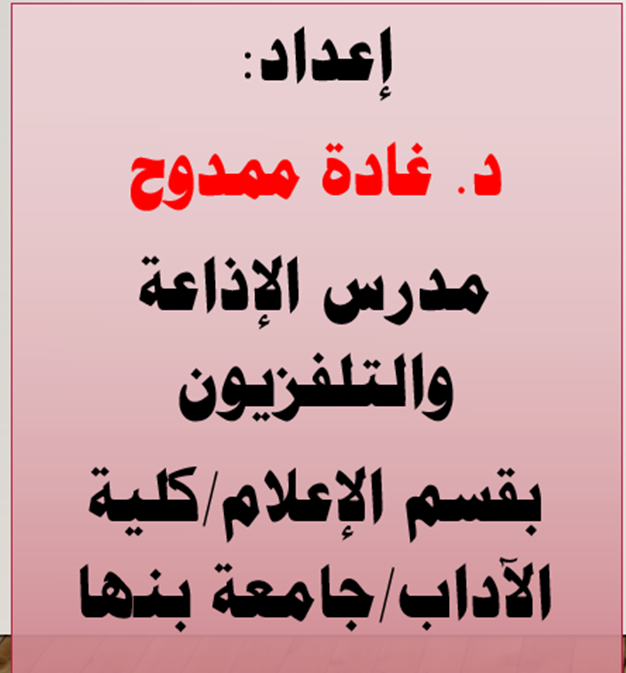 مقرر الرأي العام والإعلامللفرقة الثالثة
2
المحاضرة الثانية: تعريف الرأي العام
التعريف اللغوي:
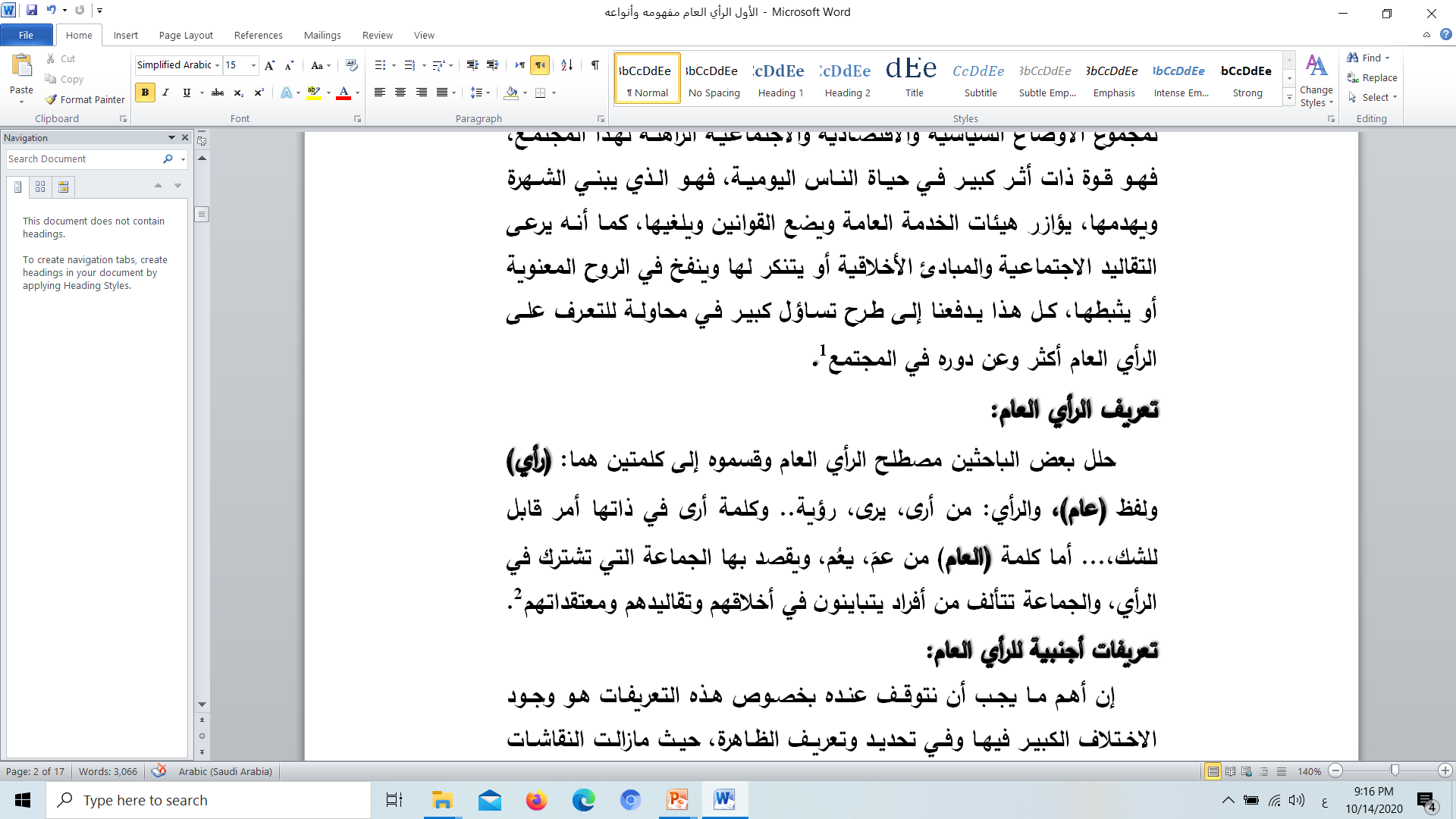 3
التعريف الإصطلاحي:
أولا: التعريفات الأجنبية:
كانت محاولات علماء الاجتماع هي السابقة في بحث ظاهرة الرأي العام وتحديد تعريفها، وفيما يلي بعض هذه التعريفات:
فقام تارد(Tard)  بالنظر اليه من زاوية اجتماعية على أنه صبغة فردية واعتبره محض تقليد.
أما ماكينون (Mackinin) فقد كان يرى الرأي العام بأنه رأي في موضوع ما يضمره الاشخاص المتميزون بالذكاء وحسن الخلق.
4
أما الفلاسفة المحدثون فقد عرفوا الرأي العام على النحو التالي:
جون ستيوارت: يرى أن الرأي العام هو ما يريده أو ما لا يريده الجزء القوي في المجتمع.
في حين يرى كوليردج أن الرأي العام هو الحكم الذي تصل إليه الجماعة في مسألة ذات اعتبار عام بعد مناقشات علنية ووافية.
تعريفات أجنبية أخرى:
تعريف ليونارد دوب LEONARD DOB: يعني اتجاهات ومواقف الناس إزاء موضوع يشغل بالهم.
تعريف كي V.O.KEY: يعني الآراء التي يعتنقها بعض الأشخاص.
تعريف فلويد ألبورت F.H. ALLPORT: الرأي العام هو تعبير صادر عن مجموعة كبيرة من الناس للموافقة أو التأييد لمسألة من المسائل.
تعريف مينار D.W.MINAR: يرى أن الرأي العام هو مجموعة الاتجاهات والمشاعر التي يكونها قطاع كبير من الناس في مسألة مهمة وفي فترة معينة تحت تأثير الدعاية.
تعريف توماس كلار T.H. CLARE: هو رأي الأغلبية من هذه الجماهير.
5
كويز:
ما الفرق بين الرأي والاتجاه والموقف؟؟؟
؟؟؟!!!!!
6
ثانيا: التعريفات العربية:
د.أحمد بدر: الرأي العام هو التعبير الحر عن آراء الناخبين، يكون هذا التعبير ممثلا لرأي الأغلبية ولرضا الأقلية.
تعريف د.حسنين عبد القادر هو الحكم الذي تصل إليه الجماعة في مسألة ذات اعتبار عام بعد مناقشات علنية وافية.
تعريف الدكتور سمير حسين: الرأي الغالب او الاتفاق الجماعي وليس الإجماعي تجاه قضية من القضايا قد تكون اجتماعية أو اقتصادية أو سياسية كما قد تكون ذات طابع محلي أو قومي أو اقليمي أو دولي ويثور حولها الجدل.
تعريف الدكتور مختار التهامي
تعريف الدكتور عبد القادر حاتم
تعريف الدكتورة شاهيناز طلعت
7
كويز:
ما الفرق بين الرأي الجماعي والرأي 
الإجماعي؟؟؟
؟؟؟!!!!!
8
ثالثا: تعريفات الموسوعات والمعاجم :
تعريف معجم المصطلحات الاعلامية: وجهة نظر أغلبية الجماعة في وقت معين وإزاء مسألة تعني الجماعة وتدور حولها المناقشة صراحة في إطار هذه الجماعة.
تعريف الموسوعة السياسية: وهو اتجاه أغلبية الناس علما بأن الرأي العام ليس ظاهرة ثابتة بالضرورة وقد يتغير إزاء مسالة ما من حين إلى حين.
تعريف الموسوعة العسكرية: الرأي العام هو المحصلة النهائية لمجموعة آراء الأفراد في مجتمع ما بغض النظر عن اتفاق الآراء الفردية أو وحدتها أو درجة تجانسها-
تعريف أخر: يمثل الرأي العام رد الفعل الذي يقوم به الناس بشكل عفوي ودون تبريرات أو تفسيرات واضحة لما يؤمنون به أو لآرائهم ومواقفهم وأحكامهم.
تعريف المعجم العربي الأساسي: الرأي  العام: هو وجهة نظر الجماهير.
تعريف معجم مصطلحات العلوم الاجتماعية
تعريف الموسوعة الدولية في العلوم الاجتماعية
9
نشأة مفهوم الرأي العام وتطوره:
مع أن الرأي العام public opinion  من المصطلحات الحديثة التي لم تعرف إلا مع أواخر القرن 18م، إبان حرب الاستقلال الأمريكية والثورة الفرنسية.
القرن 18: 1يناير 1701- 31 ديسمبر 1800.
القرن 19: 1يناير 1801- 31 ديسمبر 1900.
في الحضارات القديمة:
وقد عرف اليونان المفاهيم القريبة من فكرة الرأي العام، كالاتفاق العام أو الاتجاهات السائدة
وتحدث الرومان أيضا عن الآراء الشائعة بين الناس - صوت الجمهور أو صوت الشعب
في العصور الوسطى:
في الإسلام قد عُرف الرأي العام بالشورى
في المسيحية عرفوا عبارة الاتفاق العام أو الإجماع
10
في العصور الحديثة:
كان مكيافيللي أول من وجه الأنظار إلى ضرورة الاهتمام بصوت الشعب واتجاهاته .
 أشهر عباراته: "صوت الشعب هو صوت الله«.
إنجلترا: التوترات الأهلية في القرن السابع عشر
أمريكا: اندلعت حروب الاستقلال
فرنسا: شبت الثورة الفرنسية التي أطاحت بالإقطاع ورأس الملك لويس السادس عشر.
عبر الفرنسيون عن مفهوم الرأي العام بمسميات مختلفة: "إصلاح العقل العام«- "الإرادة العامة"
وفي خضم الثورة الفرنسية ظهر الاصطلاح الحديث وهو 
الرأي العام Public opinion
11
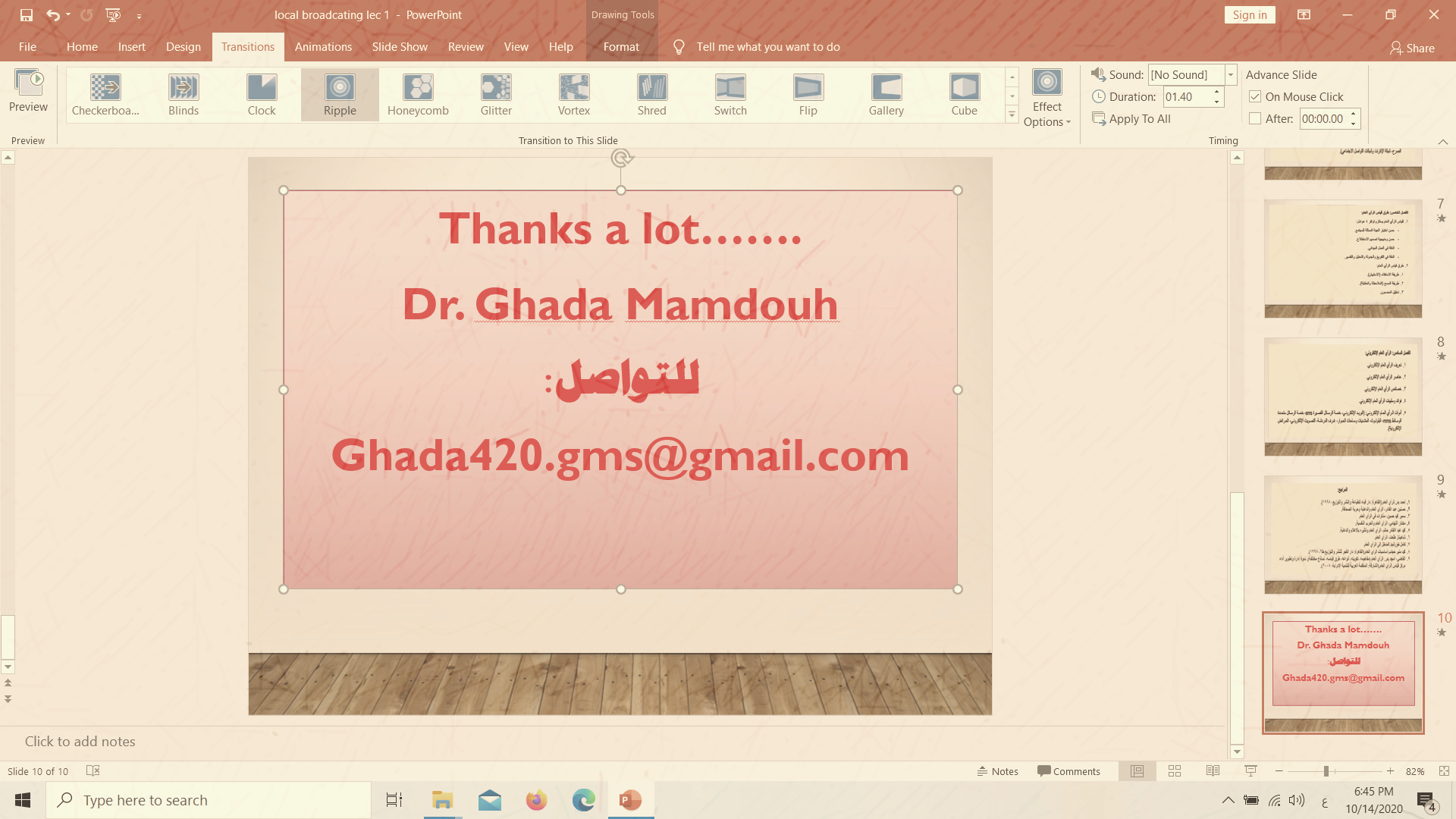